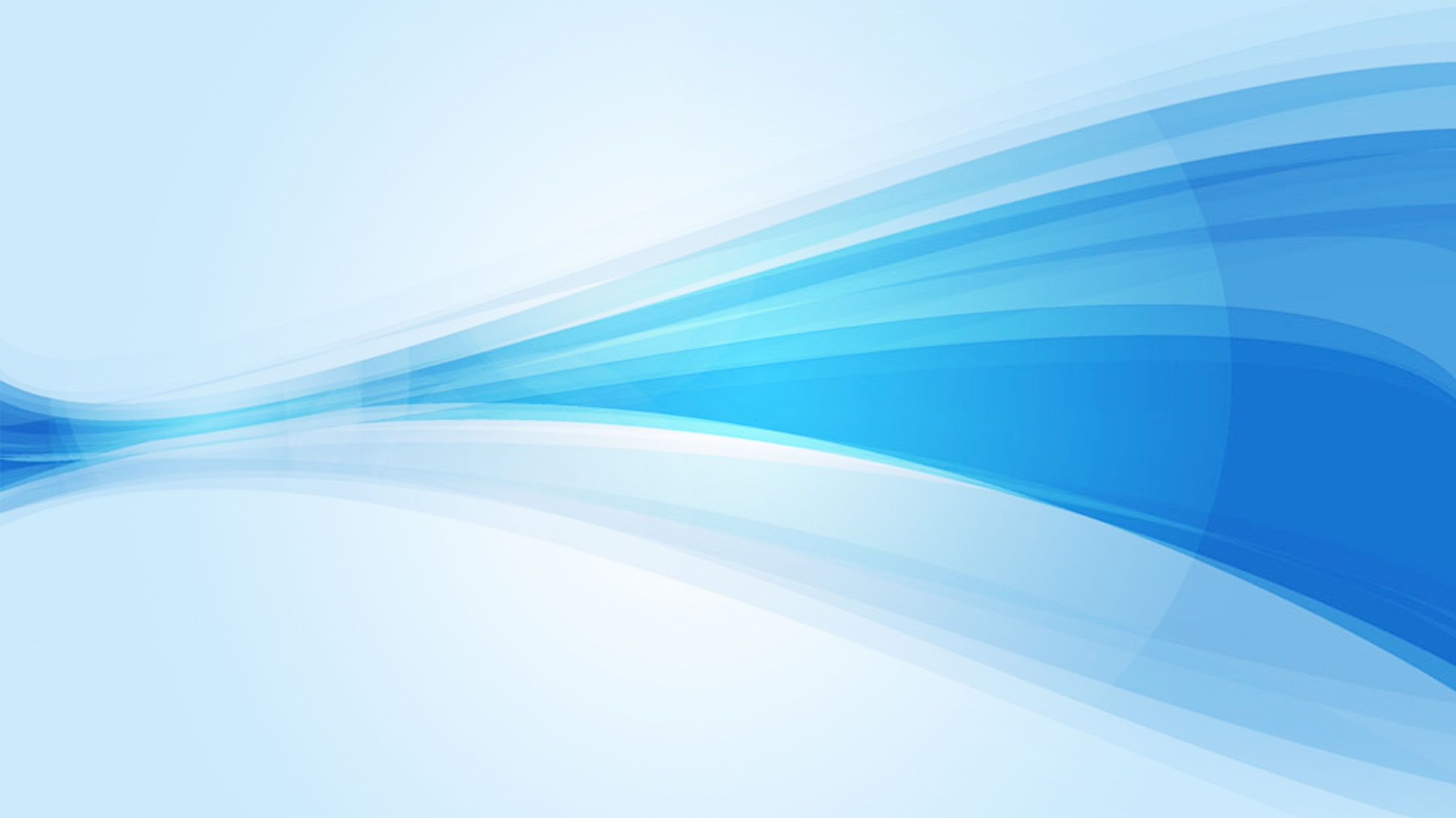 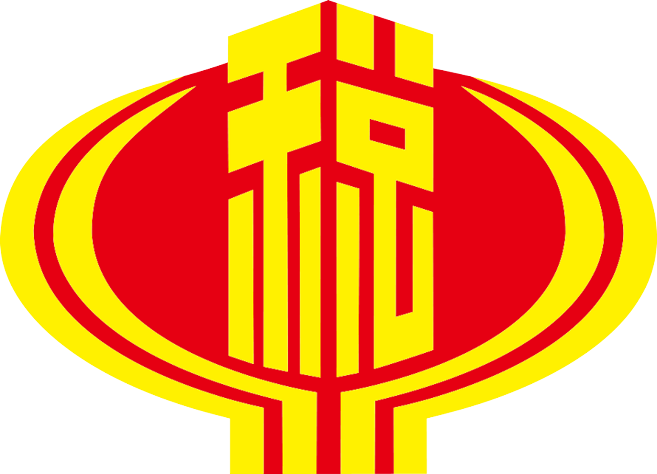 税务年度工作汇报
适用于单位年度工作汇报类PPT
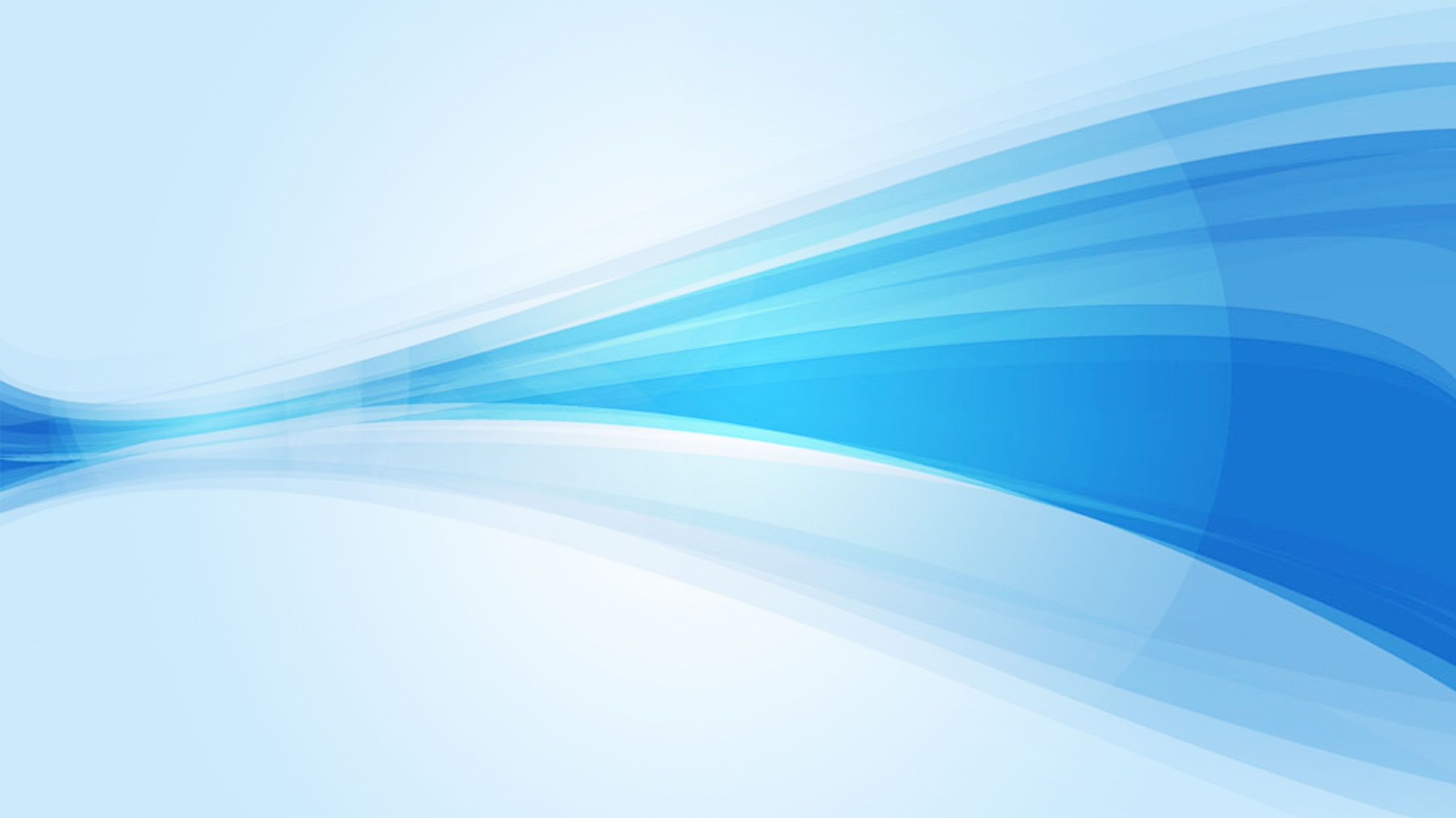 目 录
第一部分内容单击添加文字
第二部分内容单击添加文字
第三部分内容单击添加文字
第四部分内容单击添加文字
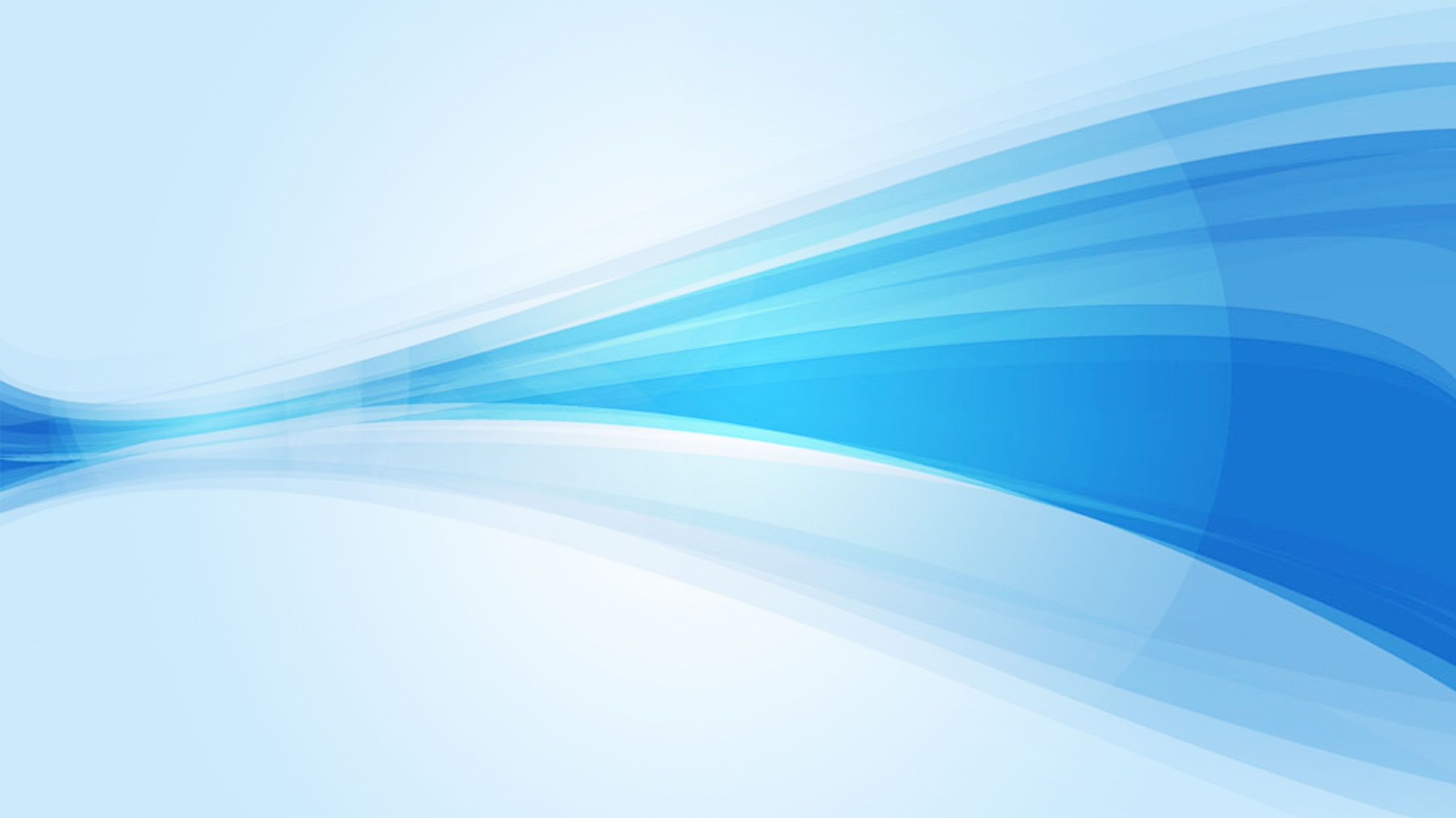 过渡页
第一部分内容单击添加文字
点击添加
请在此处输入您的文本，或者将您的文本粘贴到此处。请在此处输入您的请在此处输入您的文本，或者将您的文本粘贴到此处。请在此处
点击添加
请在此处输入您的文本，或者将您的文本粘贴到此处。请在此处输入您的请在此处输入您的文本，或者将您的文本粘贴到此处。请在此处
[Speaker Notes: 模板来自于 http://docer.wps.cn]
请在此处输入您的文本，或者复制您的文本粘贴到此处请在此处输入您的文本，或者复制您的文本粘贴到此处
请在此处输入您的文本，或者复制您的文本粘贴到此处请在此处输入您的文本，或者复制您的文本粘贴到此处
请在此处输入您的标题
请在此处输入您的标题
请在此处输入您的标题
[Speaker Notes: 模板来自于 http://docer.wps.cn]
标题
标题
请在此处输入您的文本，或者将您的文本粘贴到此处。
请在此处输入您的文本，或者将您的文本粘贴到此处。
请在此处输入您的文本，或者将您的文本粘贴到此处。
请在此处输入您的文本，或者将您的文本粘贴到此处。
标题
标题
[Speaker Notes: 模板来自于 http://docer.wps.cn]
文本内容
请在此处输入您的文字，或者复制您的文字粘贴到此处。
文本内容
请在此处输入您的文字，或者复制您的文字粘贴到此处。
请在此处输入您的文字，或者复制您的文字粘贴到此处。
文本内容
请在此处输入您的文字，或者复制您的文字粘贴到此处。
文本内容
[Speaker Notes: 模板来自于 http://docer.wps.cn]
点击添加文本内容
点击添加文本内容
点击添加文本内容
点击添加文本内容
点击添加文本内容
点击添加文本内容
请在此处输入您的文本，或者复制您的文本粘贴到。
请在此处输入您的文本，或者复制您的文本粘贴到。
请在此处输入您的文本，或者复制您的文本粘贴到。
[Speaker Notes: 模板来自于 http://docer.wps.cn]
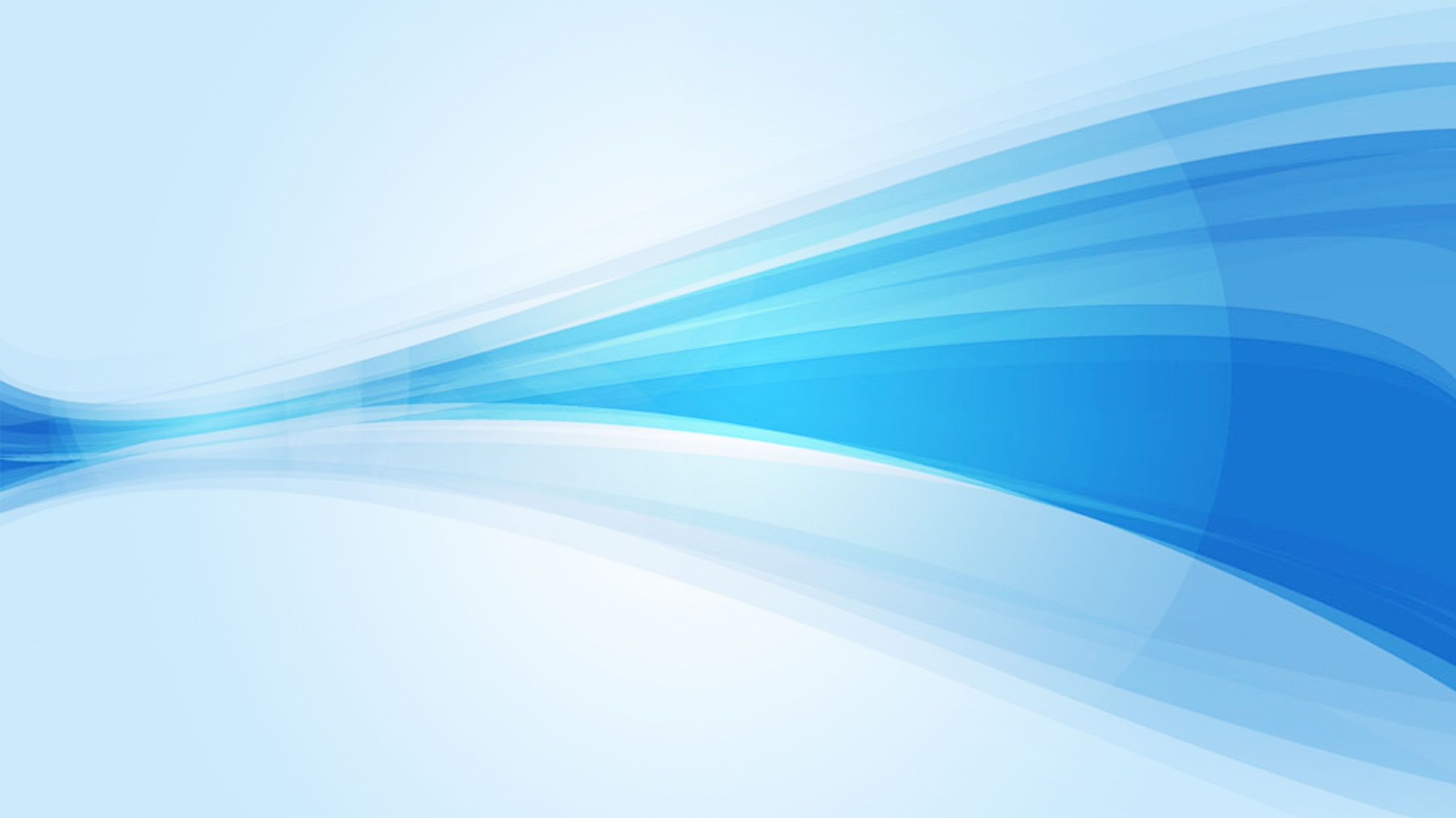 过渡页
第二部分内容单击添加文字
01
02
请在此处输入您的文本
请在此处输入您的文本
请在此处输入您的文本
请在此处输入您的文本
03
04
请在此处输入您的文本
请在此处输入您的文本
05
请在此处输入您的文本
请在此处输入您的文本
请在此处输入您的文本
请在此处输入您的文本
[Speaker Notes: 模板来自 http://docer.mysoeasy.com/]
请在此处输入您的文字，或者复制您的文字粘贴到此处。
请在此处输入您的文字，或者复制您的文字粘贴到此处。
文本内容
文本内容
文本内容
请在此处输入您的文字，或者复制您的文字粘贴到此处。
文本内容
请在此处输入您的文字，或者复制您的文字粘贴到此处。
[Speaker Notes: 模板来自于 http://docer.wps.cn]
单击此处输入文字
单击此处输入文字
单击此处添加段落文本单击此处添加段落文本单击此处添加段落文本单击此处添加段落文本
单击此处添加段落文本单击此处添加段落文本单击此处添加段落文本单击此处添加段落文本
文本
单击此处添加段落文本单击此处添加段落文本单击此处添加段落文本单击此处添加段落文本
单击此处添加段落文本单击此处添加段落文本单击此处添加段落文本单击此处添加段落文本
单击此处输入文字
单击此处输入文字
20% 单击添加文本
单击添加文本 23%
6% 单击添加文本
单击添加文本 14%
11% 单击添加文本
单击添加文本 14%
12% 单击添加文本
1
请在此处输入您的文字，或者复制您的文字粘贴到此处。
2
文本内容
请在此处输入您的文字，或者复制您的文字粘贴到此处。
请在此处输入您的文字，或者复制您的文字粘贴到此处。
4
请在此处输入您的文字，或者复制您的文字粘贴到此处。
3
[Speaker Notes: 模板来自 http://docer.mysoeasy.com/]
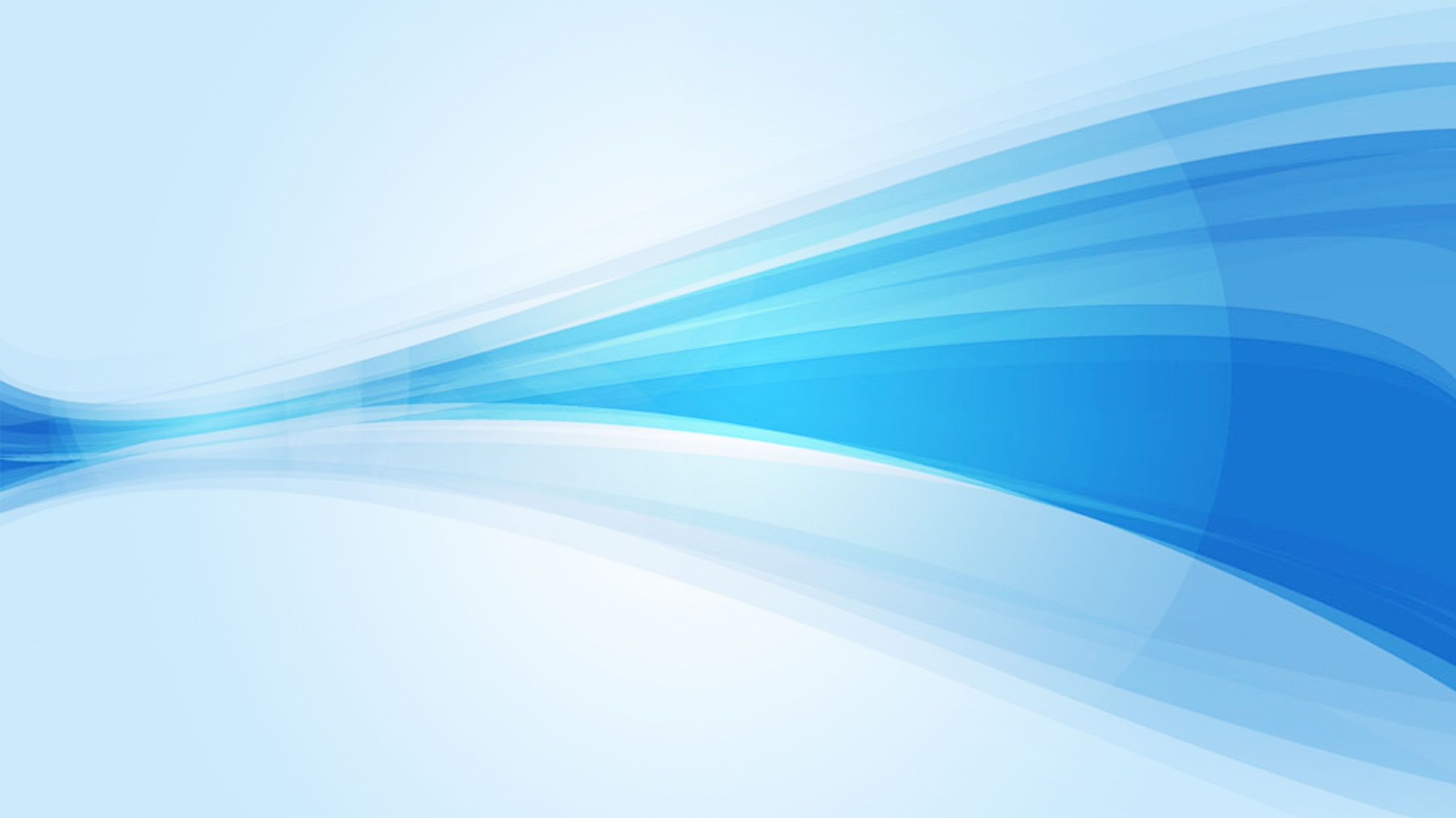 过渡页
第三部分内容单击添加文字
点击此处添加文本说明文字
点击此处添加文本说明文字
1
2
4
3
点击此处添加文本说明文字
点击此处添加文本说明文字
此处输入文本此处入文本此处输入文本此处输入文
此处输入文本此处入文本此处输入文本此处输入文
04
03
02
01
此处输入文本此处入文本此处输入文本此处输入文
此处输入文本此处入文本此处输入文本此处输入文
[Speaker Notes: 模板来自于 http://docer.wps.cn]
02
请在此处输入您的文字，或者复制您的文字粘贴到此处。请在此处输入您的文字，或者复制您的文字粘
文本
01
文本
文本
03
[Speaker Notes: 模板来自于 http://docer.wps.cn]
请在此处输入您的文本，或者将您的文本粘贴到此处。
请在此处输入您的文本，或者将您的文本粘贴到此处。
请在此处输入您的文本，或者将您的文本粘贴到此处。
请在此处输入您的文本，或者将您的文本粘贴到此处。
小标题
小标题
小标题
小标题
01
02
03
04
[Speaker Notes: 模板来自于 http://docer.wps.cn]
请在此处输入您的文字，或者复制您的文字粘贴到此处。请在此处输入您的文字，或者复制您的文字粘请在此处输入您的文字，或者复制您的文字粘贴到此处。
文本内容
[Speaker Notes: 模板来自 http://docer.mysoeasy.com/]
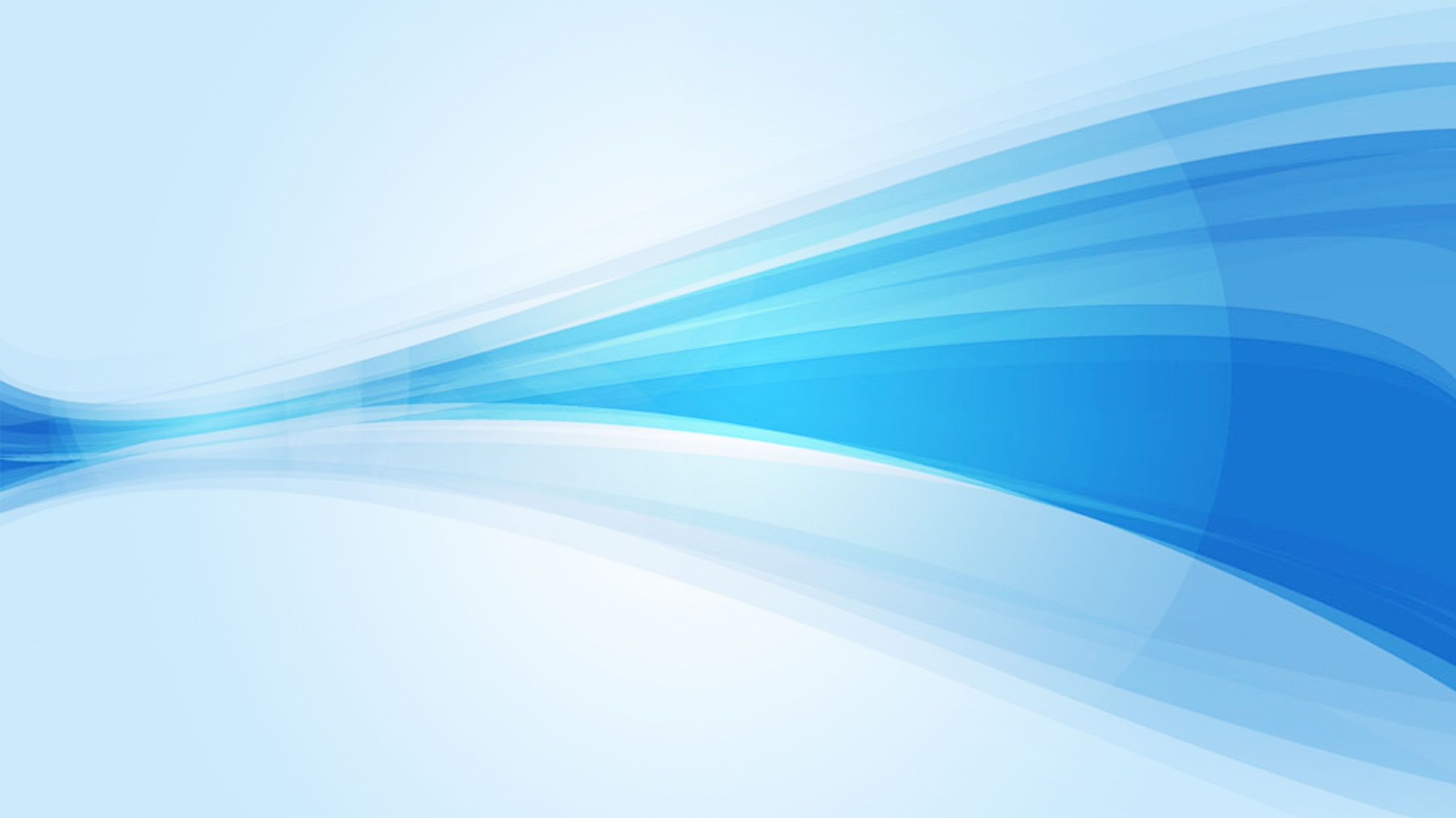 过渡页
第四部分内容单击添加文字
文本内容
文本内容
文本内容
文本内容
1
2
3
4
文本内容
文本内容
文本内容
点击添加文本内容
DIAN JI TIAN JIA WEN BEN NEI RONG
5
6
7
文本内容
文本内容
文本内容
8
9
10
[Speaker Notes: 模板来自于 http://docer.wps.cn]
1
请在此处输入您的文本，或者将您的文本粘贴到此处。
2
请在此处输入您的文本，或者将您的文本粘贴到此处。
3
请在此处输入您的文本，或者将您的文本粘贴到此处。
4
请在此处输入您的文本，或者将您的文本粘贴到此处。
[Speaker Notes: 模板来自于 http://docer.wps.cn]
标题
标题
标题
标题
输入小标题
输入小标题
此处输入文本
此处输入文本
此处输入文本
输入小标题
此处输入文本
此处输入文本
此处输入文本
输入小标题
此处输入文本
此处输入文本
此处输入文本
此处输入文本
此处输入文本
此处输入文本
[Speaker Notes: 模板来自于 http://docer.wps.cn]
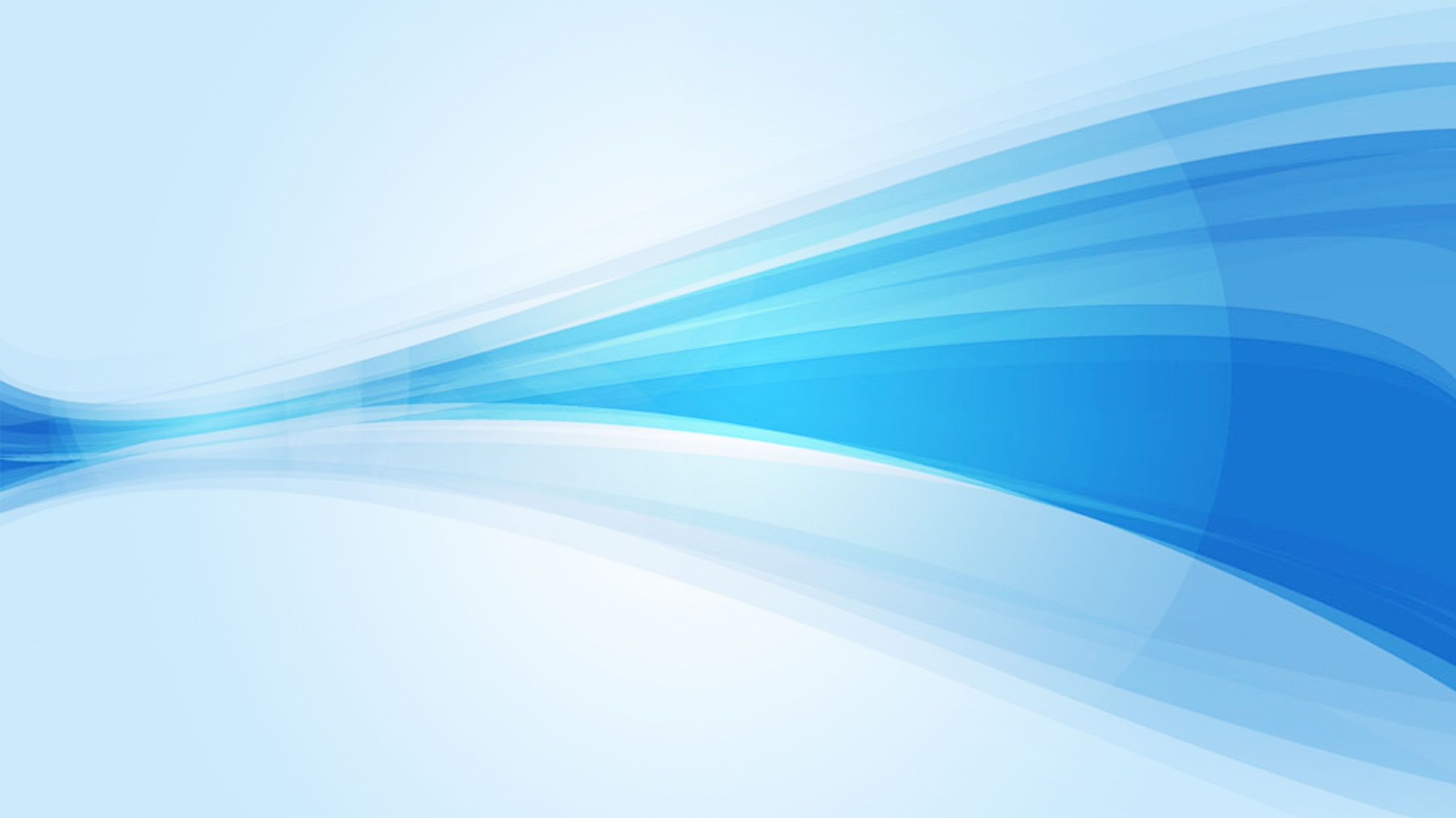 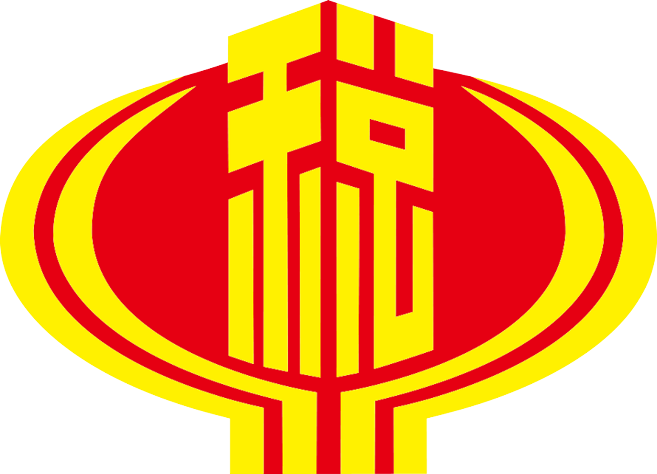 感谢观看 THANKS
适用于单位年度工作汇报类PPT